Language 1
Language
Shows globalization and local diversity 

How a language develops: 
Interaction and Isolation 
People in two locations speak the same language due to migration 
If they have few connections after migration, language begins to differ 
After a long period w/o contact groups will speak languages so different they are classified as 2 separate languages
Where Are English Language Speakers Distributed?
Origin and diffusion of English
English is spoken by 328 million as a first language
Spoken fluently by ½ to 1 billion 
Is the official language in 57 countries
2 billion (1/3 of pop.) lives in a country where it is the official language, but cannot speak it 
English colonies
Origins of English
German invasions
Norman invasions
German Invasion
Jutes – N. Denmark 
Angles – S. Denmark 
Saxons – NW Germany

Anglo-Saxons- trace cultural heritage to England
English evolved from the 3 tribes language 

England        Angles Land       Engles (old English) 
Angles language        Englisc
3 Germanic Tribes – Invaded the British Isles
Invasions of England
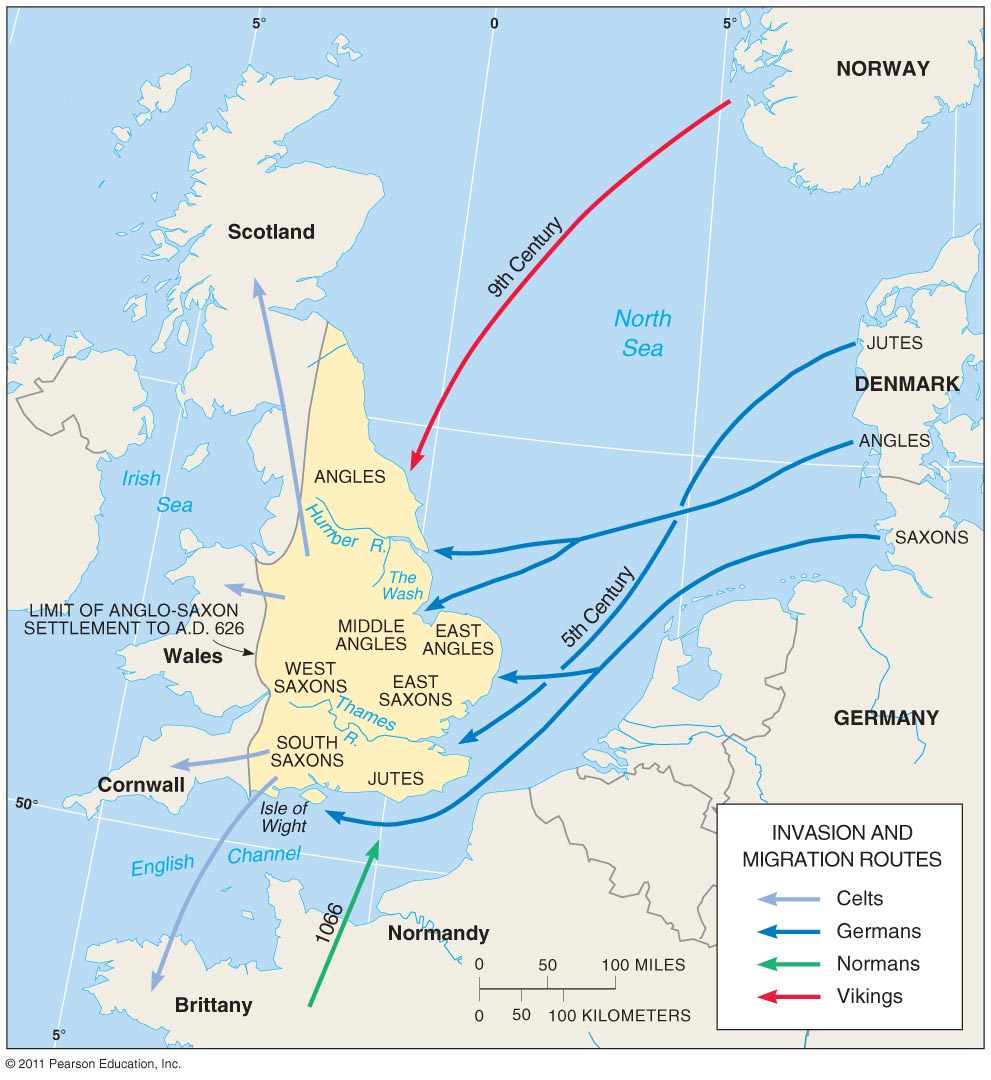 Figure 5-3
English-Speaking Countries
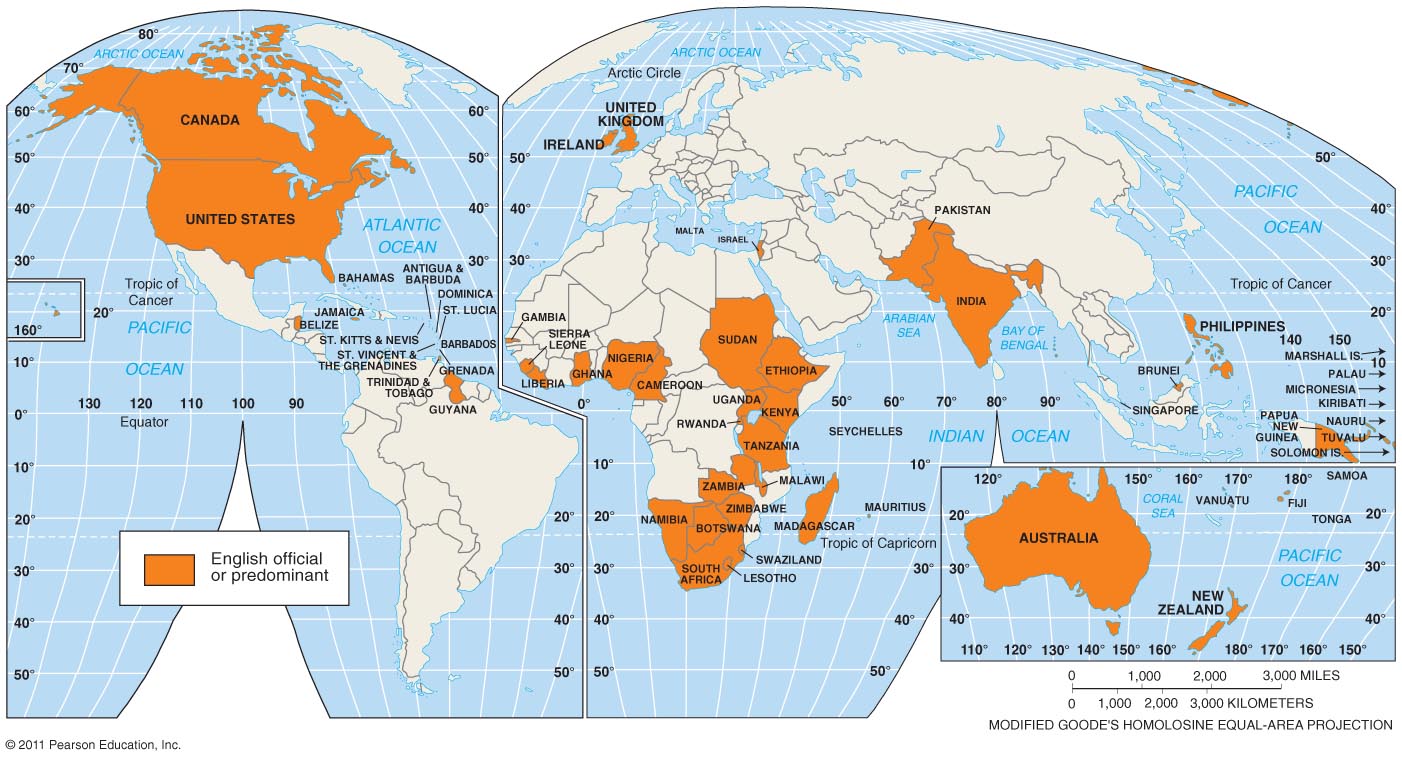 Figure 5-2
Colonial Possessions, 1914
Where Are English Language Speakers Distributed?
Dialects of English
Dialect = a regional variation of a language
Isogloss = a word-usage boundary
Standard language = a well-established dialect
Dialects 
In England
Differences between British and American English
Where Are English Language Speakers Distributed?
Dialects of English
Dialects in the United States
Settlement in the eastern United States
Current differences in the eastern United States
Pronunciation differences 


http://www.businessinsider.com/22-maps-that-show-the-deepest-linguistic-conflicts-in-america-2013-6?op=1
Why Is English Related to Other Languages?
Indo-European branches
Language branch = collected of related languages
Indo-European = eight branches
Four branches have a large number of speakers:
Germanic
Indo-Iranian
Balto-Slavic
Romance
Branches of the Indo-European Family
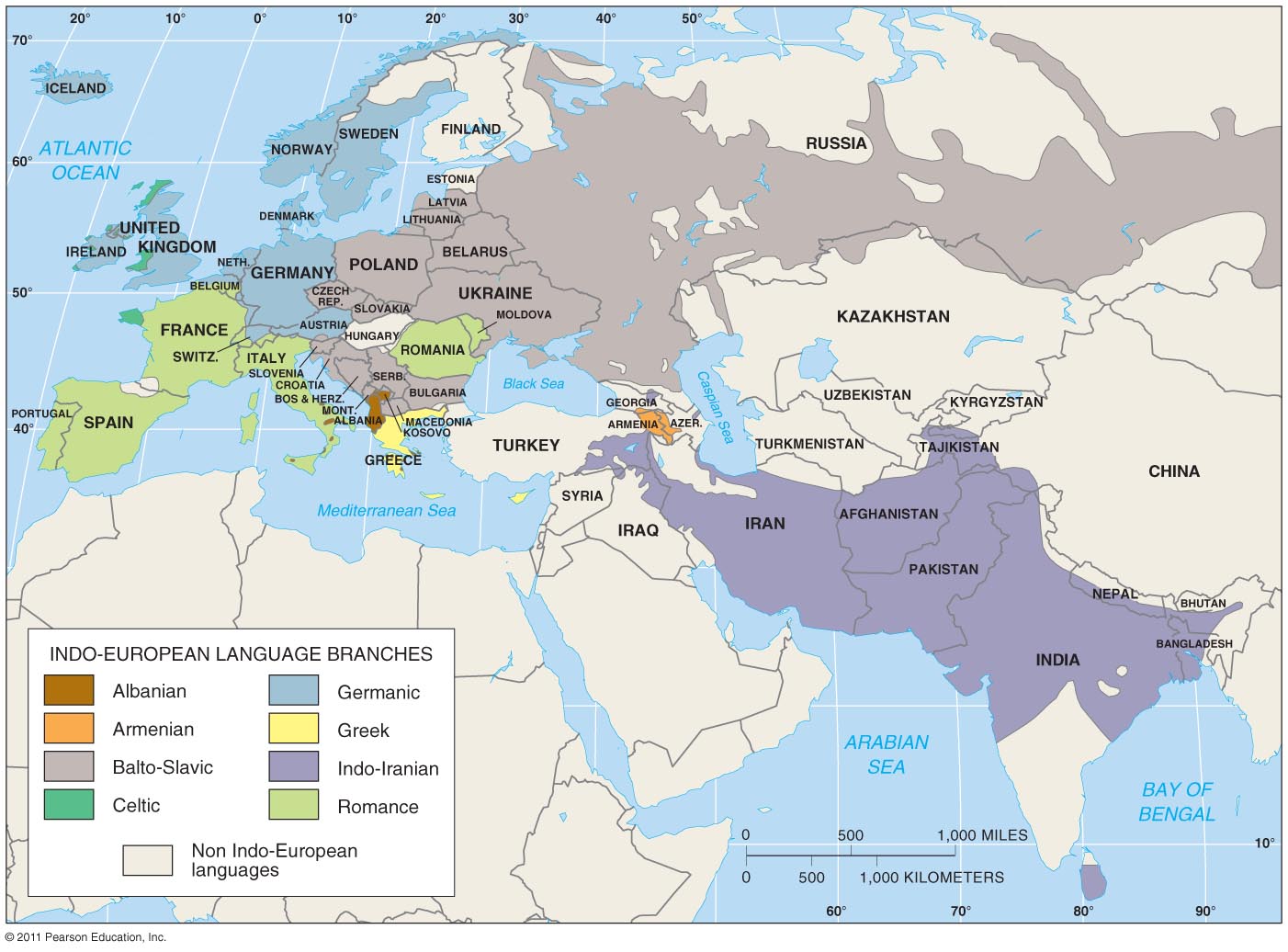 Figure 5-9
Linguistic Differences in Europe and India
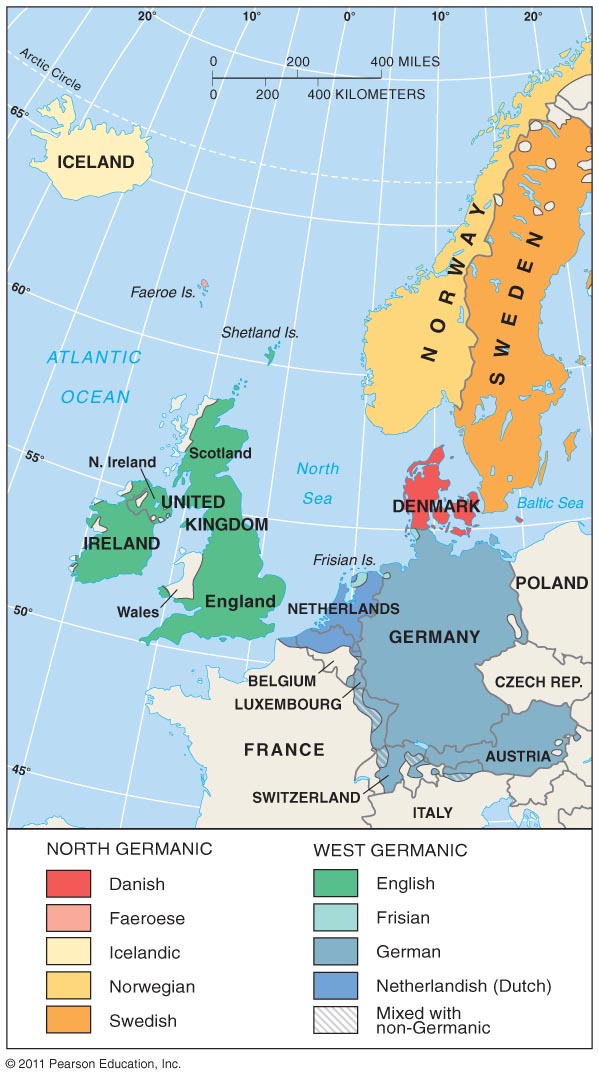 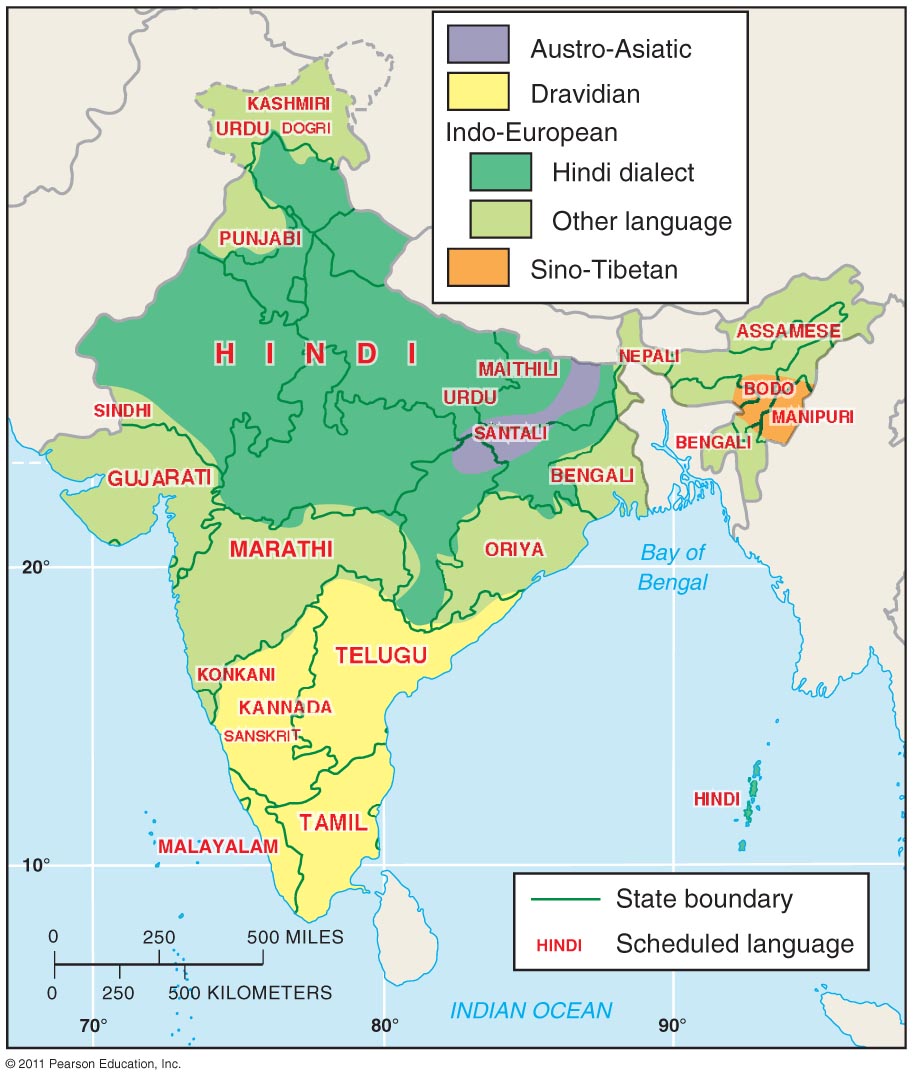 Figure 5-10
Figure 5-11
Romance Branch
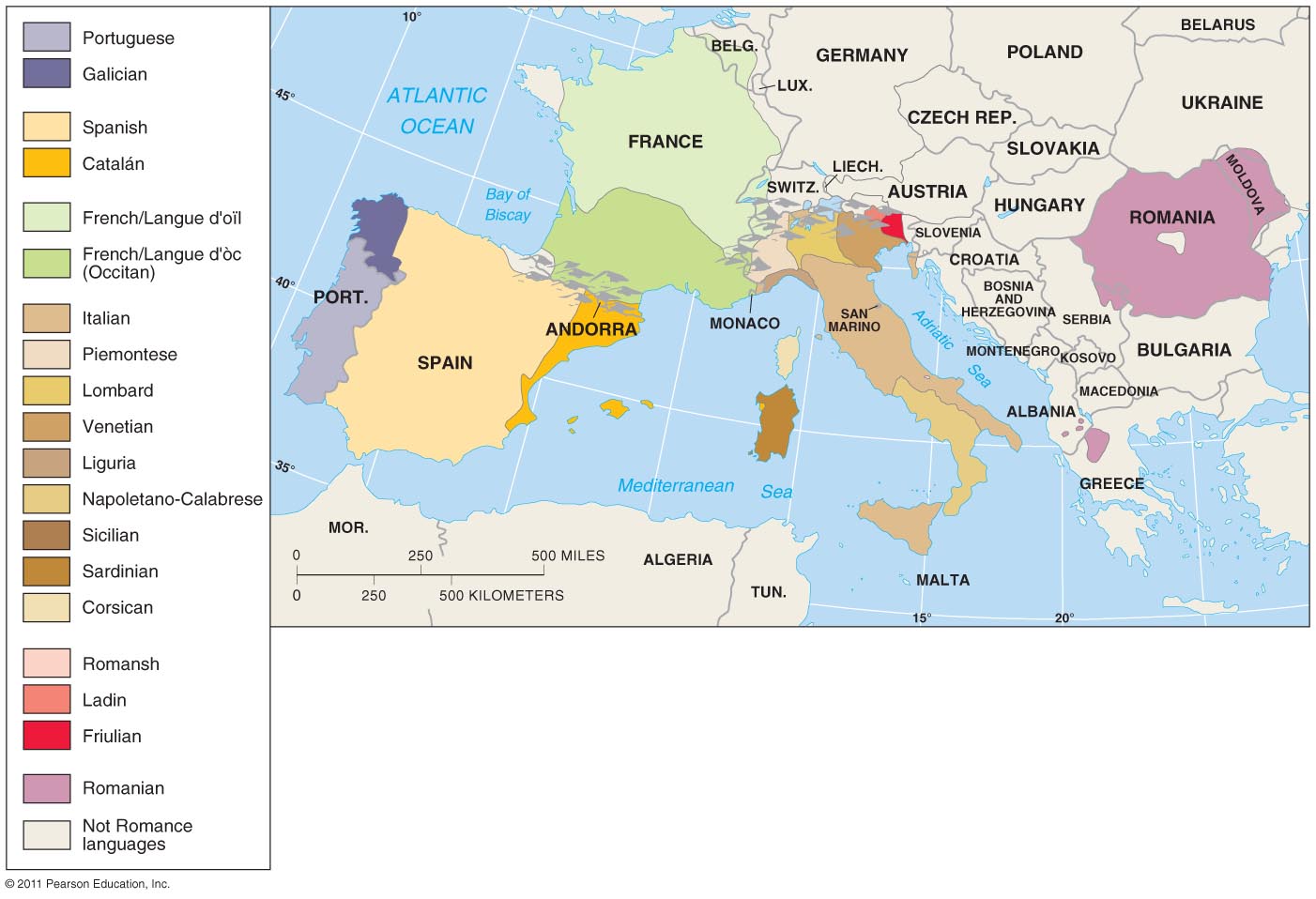 Figure 5-12
Why Is English Related to Other Languages?
Origin and diffusion of Indo-European
A “Proto-Indo-European” language?
Internal evidence
Nomadic warrior theory
Sedentary farmer theory
Nomadic Warrior Theory
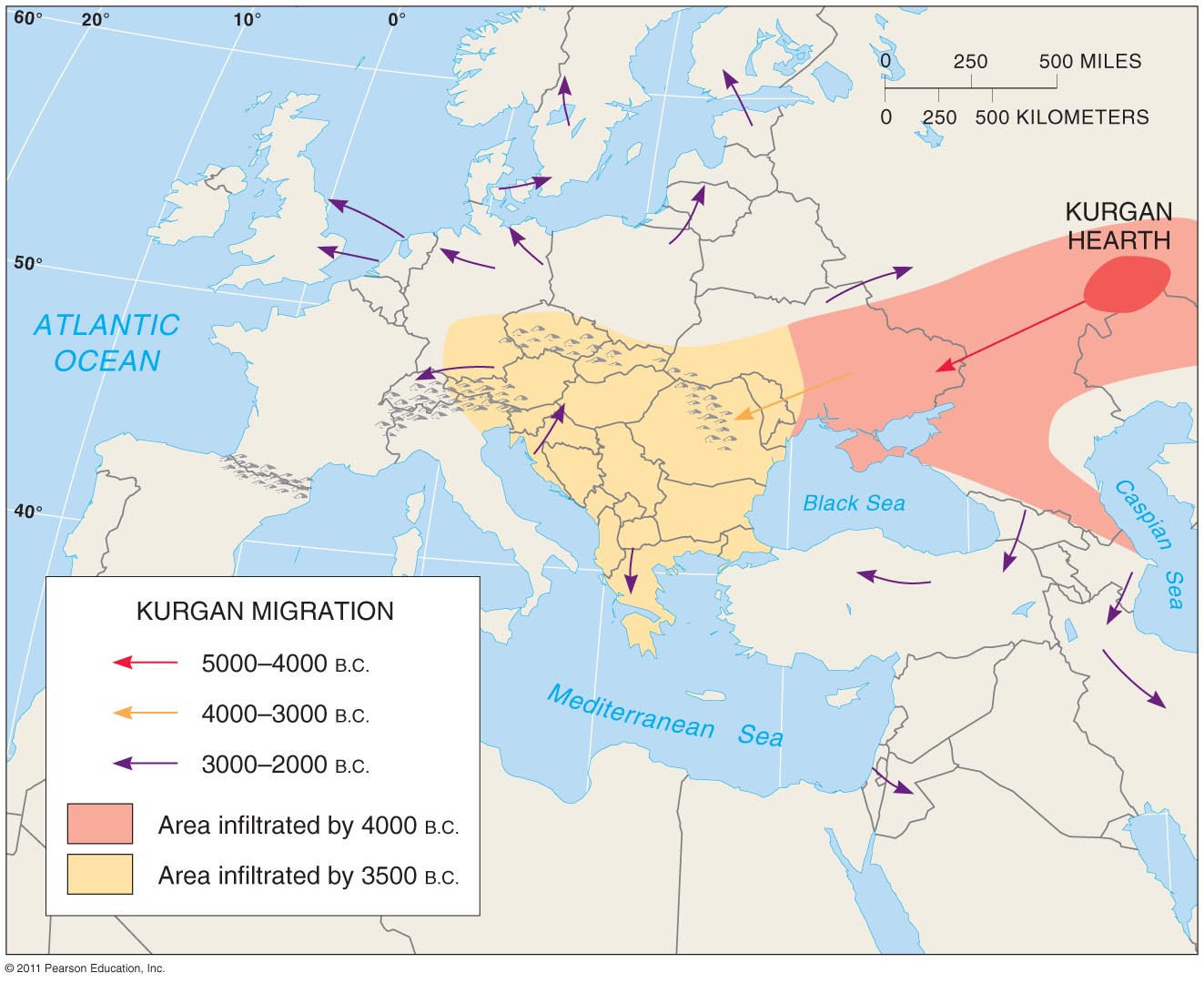 Figure 5-14
Sedentary Farmer Theory
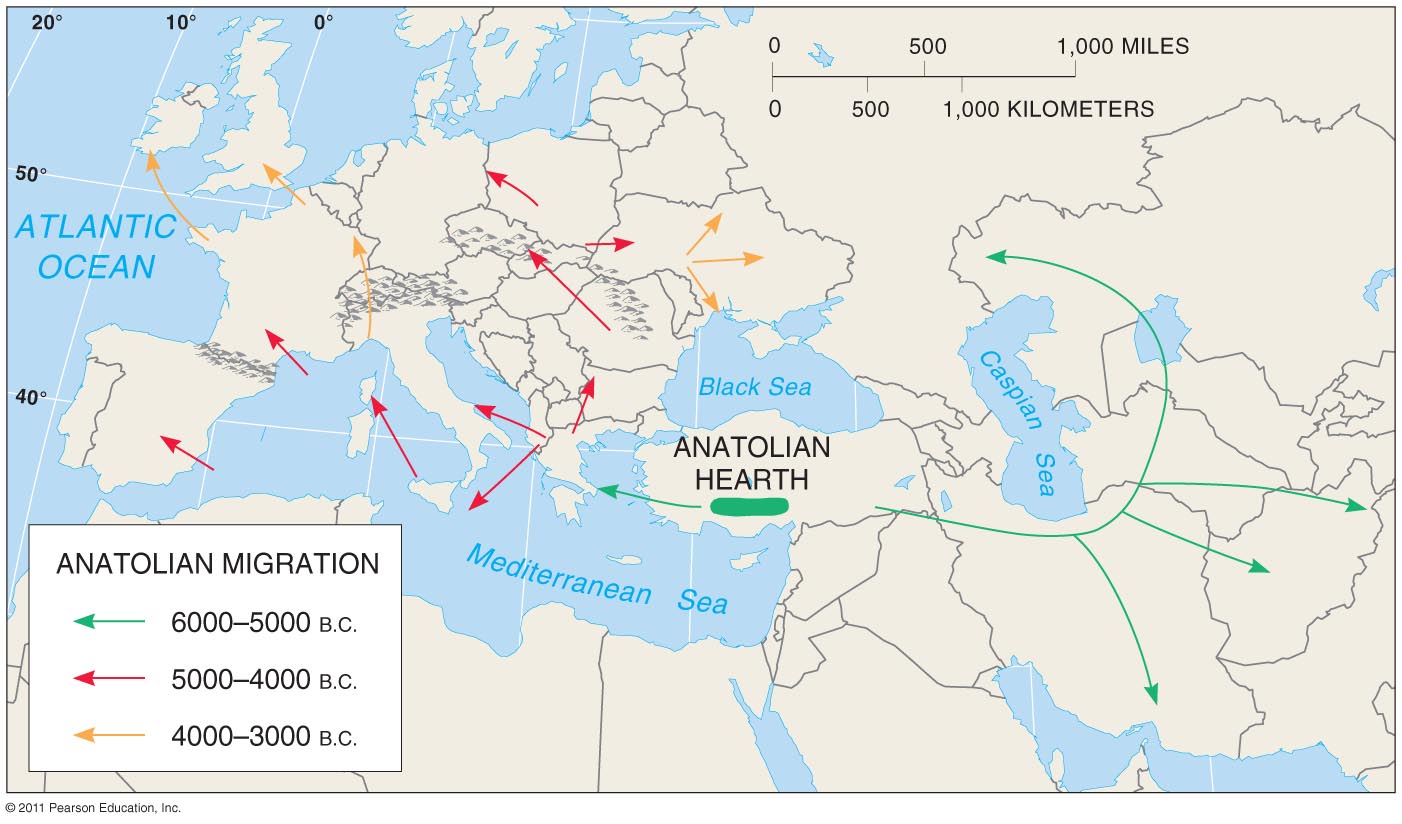 Figure 5-15